CHE 101 Fall 2021
Lecture 4 d,e – Naming Molecular Compounds and Acids
Overview/Topics
Use your Cheat Sheet!
Naming Molecular Compounds
Name → Formula
Formula → Name
Naming Acids
Name → Formula
Formula → Name
Putting it all together
Skills to Master
HW 4 d,e
Extra Practice Sheets on Chemhaven
Read
Chapter 6 (old book)
Naming Overview – 4 Categories
Your CS may be helpful
Naming Acids
Ch. 15 is all about acids and bases
Acids always start with H_
No consistent rules
_ic Acid
Just memorize 10 most common
H2SO4 = Sulfuric Acid
HNO3 = Nitric Acid
H2CO3 = Carbonic Acid
H3PO4 = Phosphoric Acid
HClO4 =Perchloric Acid
HC2H3O2 = Acetic Acid
HF = Hydrofluoric Acid
HCl =Hydrochloric Acid
HBr = Hydrobromic Acid
HI = Hydroiodic Acid
Note – Just the Halogens
Note – charges do balance
          - polyatomic on CS
H
Anion or Polyatomics
Memorize them!
Ch. 15 is all about acids and bases
Naming Bases
Bases are always a metal + OH
Named like normal ionic compounds
Mg(OH)2
NaOH
Sodium Hydroxide
Magnesium Hydroxide
Metal Atom
OH
Using your Cheat Sheet
Never leave home without it
Provided on every exam
Fixed Charges
Variable Charges
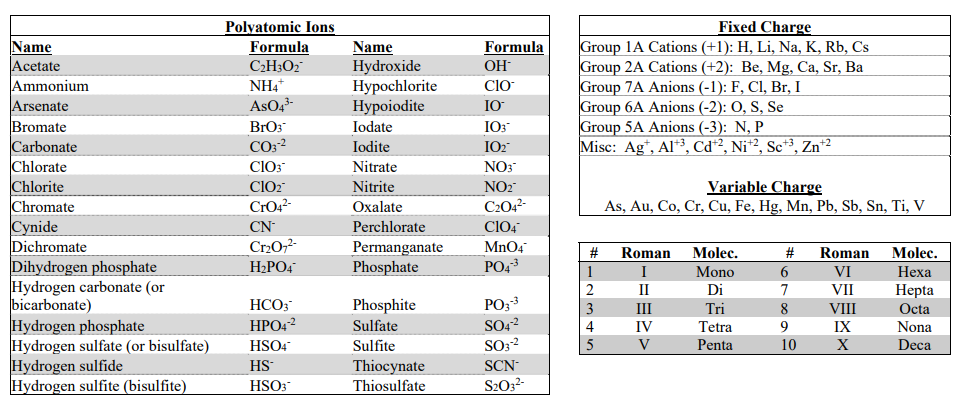 Roman Numerals
and
Molec. Prefixs
Polyatomic Ions
Review – Ch 3
Know the following:
Metalloids (7*) – B, Si, Ge, As, Sb, Te, Po/At
Metals (left)
Non-metals (right)
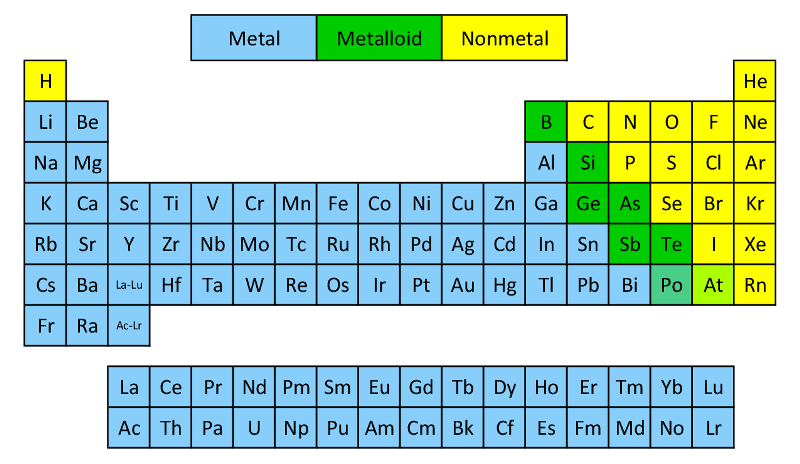 No consistent rule for metalloids
Nonmetals – B, Si, 
Metals – Ge, As, Sb, Te
Review – Ch 3
Compound: 2 or more E, chemically combined (bonded) in definite proportions
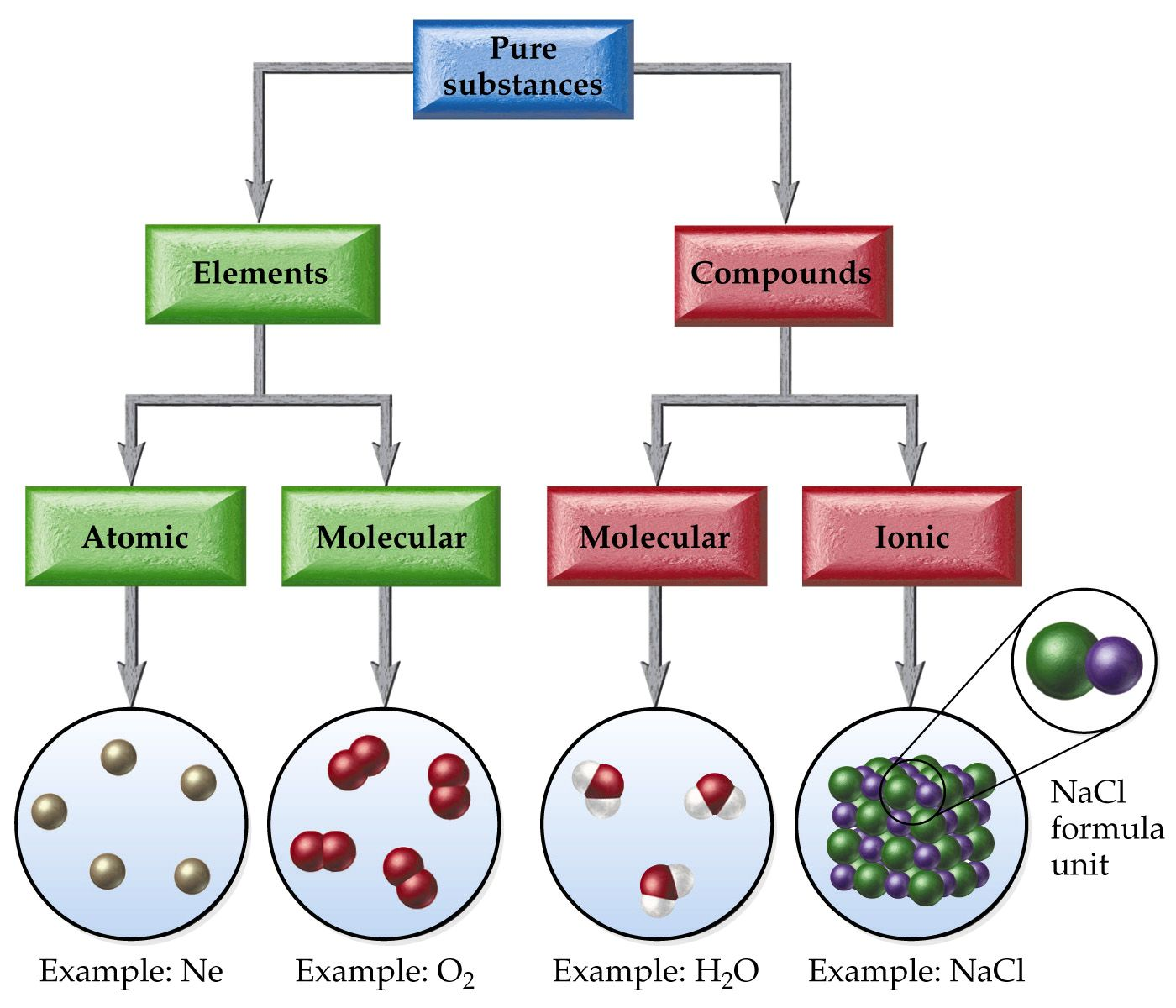 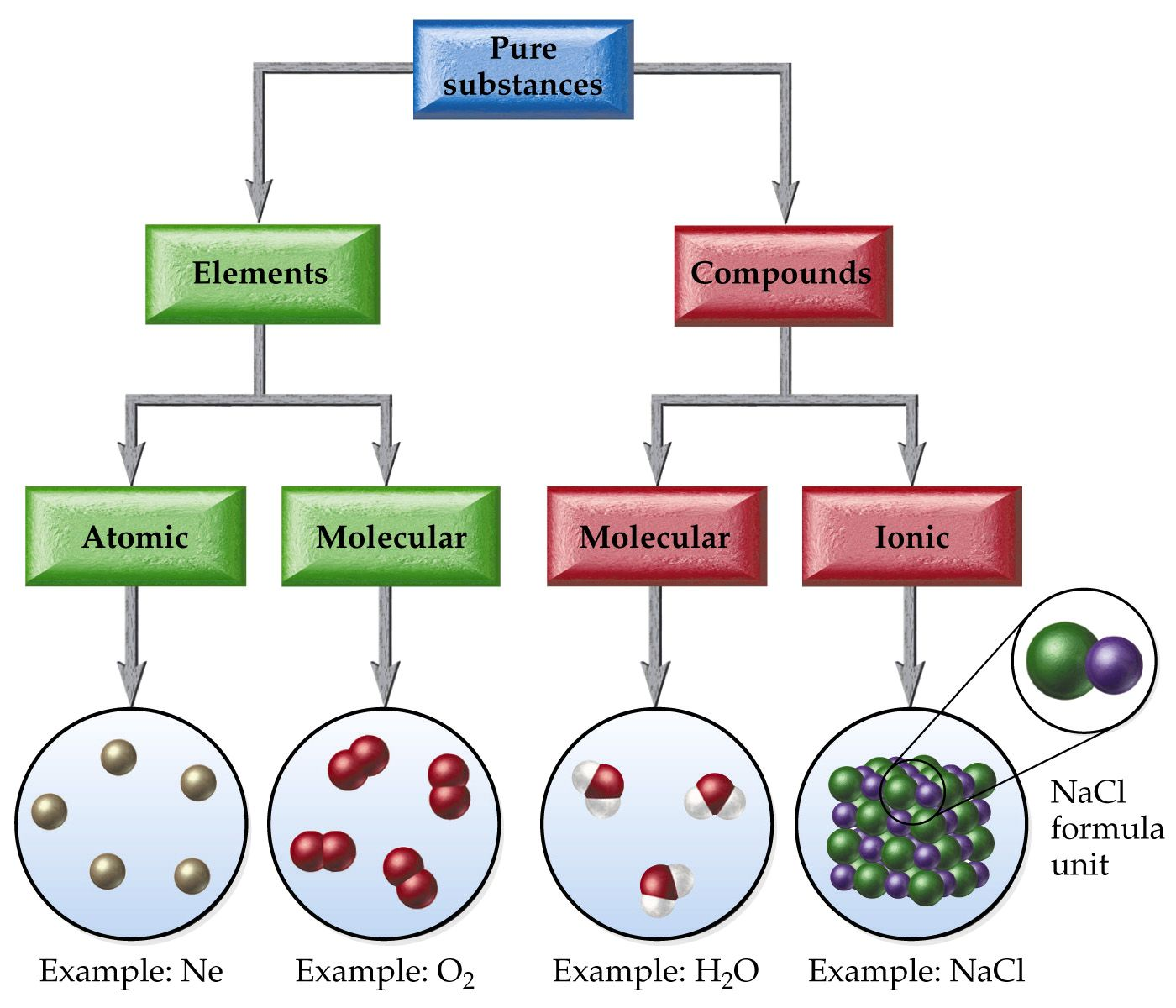 Naming Molecular Compounds
nm/nm
Left most Element goes 1st.
Naming:  Prefix – 1st Element – Prefix – 2nd Element (-ide ending)
Prefix
First Element
Prefix
Second Element
Never use mono
CO2
CO
Carbon dioxide
Carbon monoxide
1 = mono
2 = die
3 = tri
4 = tetra
5 = penta
6 = hexa
7 = hepta
8 = octa
9 = nona
10 = deca
-ide ending
S3Br
P2S5
Trisulfur monobromide
Diphosphorus pentasulfide
You try it:  NO2
You try it:  B2O5
You try it:  tetraphosphorus hexafluoride
You try it:  dioxygen monochloride
Formula to Name
Acids – memorize them!
Prefix-Element Prefix-Element
Oh shit its test time… PANIC!
nm/nm
H_
*what the one exception?
m/nm
Fixed Charge
Variable Charge
Save until last they are the hardest!
Cation Anion (ide/poly)
Cation (charge) Anion (ide/poly)
You try it:
Na2SO4
V2(SO4)3
H2SO4
SO3
You try it:
PbPO4
H3PO4
Ba3(PO4)2
P2O5
Name to Formula
Acids – memorize them!
Prefix-Element Prefix-Element
-ic acid
Oh shit its test time… PANIC!
mono, di, tri (nm)
*what the one exception?
No ( )
m/nm
Look up charge
(charge on cation)
Balance Charges!
Save until last they are the hardest!
You try it:
Tin (VI) Oxalate
Sodium Oxalate
Dicarbon tetroxide
Carbonic Acid
You try it:
Calcium Acetate
Acetic Acid
Vanadium (III) Acetate
Silver Dihydrogen phophate